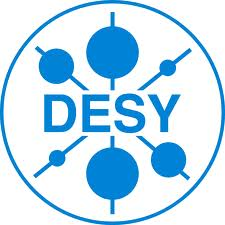 Low-emittance electron bunches accelerated in plasma wakefields
C. A. J. Palmer, L. Schaper, J. Grebenyuk, A. Martinez de la Ossa, J. Dale, V. Libov, J. Zemella, C. Behrens, M. J. V. Streeter, T. Kleinwächter, T. Mehrling,
J.-P. Schwinkendorf, S. Wunderlich, L. Goldberg, O. Kononenko, A. Aschikhin, H. T. Olgun, C. Entrena, B. Schmidt and J. Osterhoff
DESY, Notkestr. 85, HAMBURG
Plasma-based particle acceleration
FLASHForward‣‣ 
Future-oriented wakefield-accelerator research and development at FLASH
 New beamline dedicated to the study of beam-driven plasma wakefield acceleration.
Driver bunch pushes electrons aside.
 Charge separation fields pull electrons back.
Electrons overshoot and oscillate forming wakefield.
Witness bunch accelerated and focused by fields.
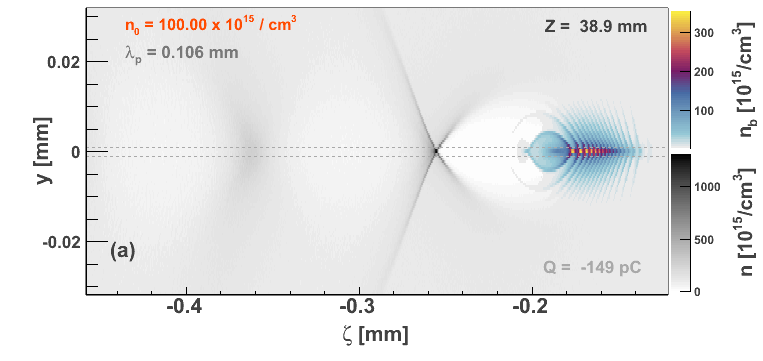 Driver bunch
FLASH bunch parameters
Energy ~ 1.25 GeV
 Energy spread ~ 0.1% rms
 Trans. norm. emittance = 1 mm
 Duration 20 – 500 fs
 Charge 20 – 500 pC
 Repetition rate 10 Hz
Main goals:


 Novel witness-bunch generation for unprecedented bunch quality: 	Energy > 4 GeV, Duration ~ fs, Current > 1 kA, 
			Norm. emittance ~ 100 nm
 Transformer ratios of greater than 2 using triangular driver bunch. 
 Use of plasma accelerated beams in an undulator to generate photon energies up to 1 keV.
Wakefield
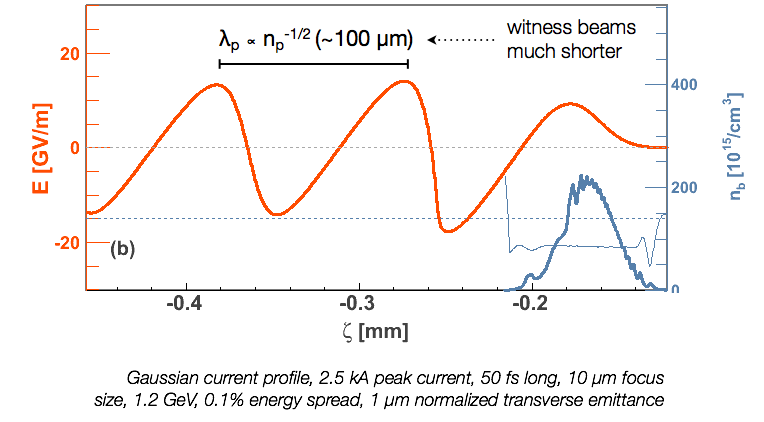 Figure 1: (top) Simulated density plot of wakefield. (bottom) Longitudinal accelerating fields from simulation.
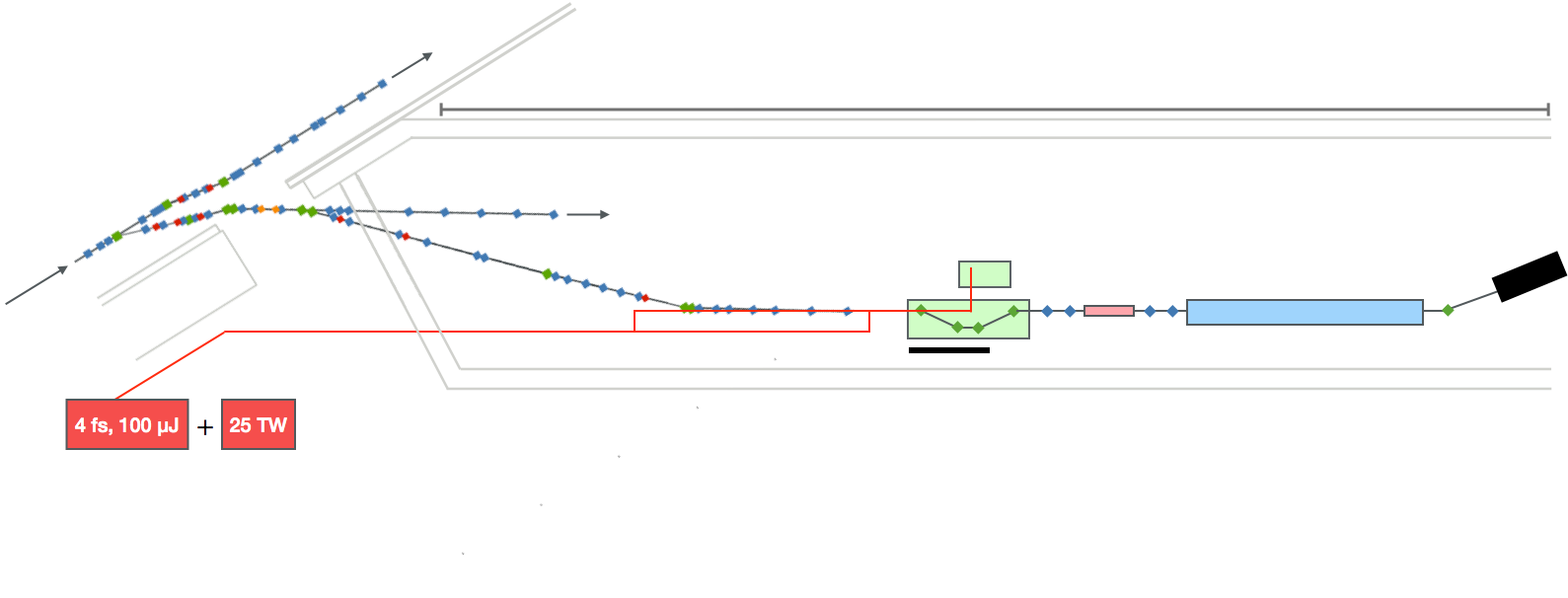 FLASH 1 FEL
~ 80 m
FLASH 2 FEL
Witness dump
Plasma cell
Laser/plasma photon diagnostics
Witness bunch duration intrinsically short
FLASH 1 accelerator
Measurements1 indicate duration of < 10 fs ≪ λp
Accelerating gradient not limited by breakdown
~ 10s GV/m
Medium is a plasma
Differential 
pumping
Extraction
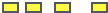 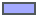 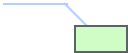 X-ray diagnostics
Beam matching and focusing section
Beam diagnostics section
Undulator
Driver dump
TDS (optional)
Why use a particle driver rather than a laser?
 Lower normalised emittance predicted ≤ 100s nm 
 Higher average power 
 Higher efficiency
Probe/Ionization lasers
Required for good luminosity
Figure 2: Schematic of FLASHForward experiment.
Controlled injection of electrons from the background plasma
Controlled internal injection
i.e. laser triggered ionisation2,
wake-triggered ionisation3 and
Plasma must be ‘matched’ to injected bunch parameters to avoid emittance growth
Controlled external injection
i.e. Two pulses from photo-gun
Final electron bunch properties depend on injection of bunch into accelerating structure
Techniques may require specialised targets, synchronised lasers etc.
Density Downramp Injection4
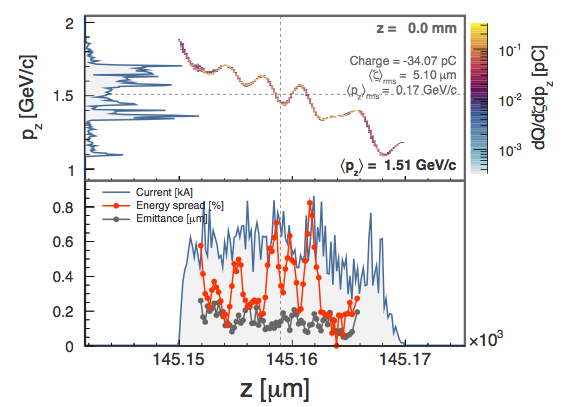 ~ mm
~ cm
n
Self-injection of background plasma electrons (longitudinal wave-breaking) facilitated due to a plasma density gradient;
 Allows for controllable stable particle injection of high-quality beams which was experimentally demonstrated in laser-driven schemes5;
 Ramp height/length variations provide control over beam charge, emittance and length.
What bunch parameters are expected:
 Strongly correlated longitudinal phase-space as shown in Figure 3.
 Excellent slice properties:
z
Energy spread < 0.5%, 
Normalised emittance < 0.2 mm
Peak current 〜0.8 kA.
Figure 3: (Left) Schematic of plasma density profile for downramp injection (Right) Example of electron beam induced due to a density down-ramp: longitudinal phase space (top) and slice properties (bottom) after 15 mm of propagation in plasma.
Transition radiation diagnostics
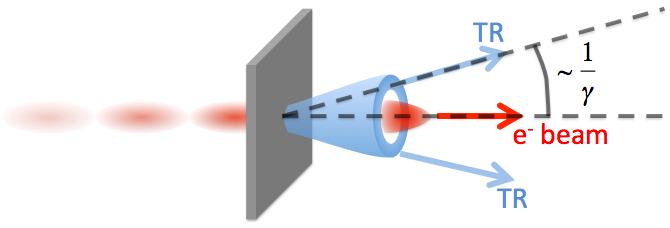 Important to characterise electron bunches to determine: 
		Effectiveness of injection technique.					    Suitability for further application.
Tailored plasma targets to allow control of electron bunch properties
Gas-jet for injection control fed by inlet a)
The embedded gas-jet allows introduction of 
very confined and localised density variations, e.g.
	1. A density peak allowing for density 	downramp injection (DDR).
	2. Introduction of a different gas species at	constant electron density, important for	ionisation injection (II).

Plasma channel fed by inlets b) & c)
A flat profile with adjustable electrondensity is formed within the plasma channel and allows for stable accelerationconditions. 

The target design allows for full transverse access of injection as well as acceleration region, allowing probing of the generated wakefield and its spatial evolution.
Measurement of femtosecond electron bunches poses a particular challenge.
		    Transition radiation as longitudinal bunch diagnostic.
Generated by charge crossing interface between materials with different e0.
 Bunch of charges          adding of radiation fields.
INCOHERENT
COHERENT
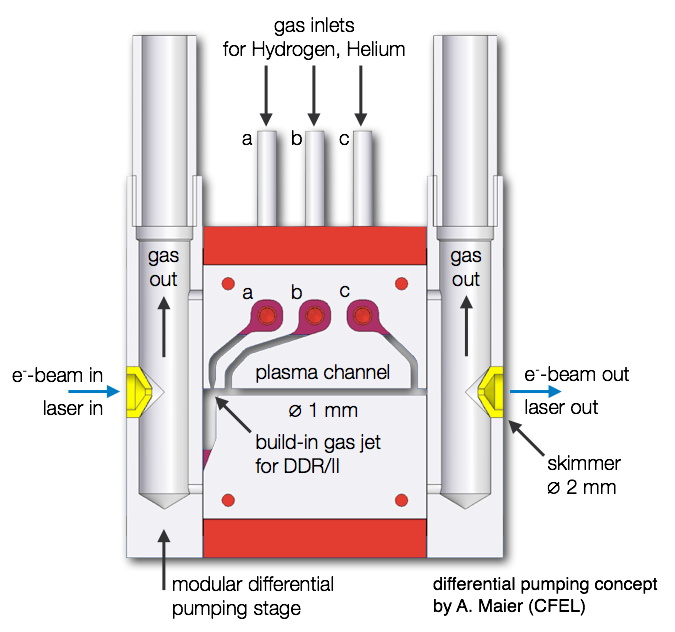 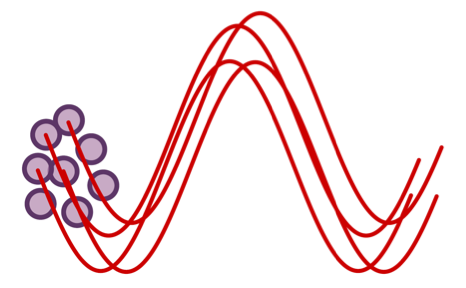 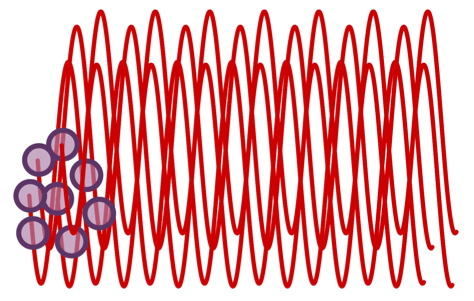 Spectral intensity related to bunch shape.
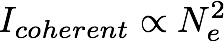 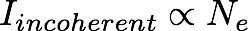 Spectrum can be Fourier transformed to give estimate of temporal profile.
 Fluctuations of incoherent radiation can also indicate bunch duration6,7.
e- beam in
Laser in
e- beam out
Laser out
Additional information from transition radiation: 
 Imaging of incoherent radiation            longitudinally integrated transverse profile. 
						             total bunch charge.
 Emittance measurement using several screens along the beam pipe8.
Figure 4: Schematic of gas target
References
Current experimental work:
 Broadband spectrometer under testing     400 – 20,000 nm at Rutherford Appleton Lab.
 Incoherent radiation diagnostics under development for use in Helmholtz Center Jena.
1. O. Lundh et al. Nat. Phys. 7 Pp. 219-222 (2011)
2. A. Pak et al. PRL 104 025003 (2010)
3. A. Martinez de la Ossa et al. PRL 111 245003 (2013)
4. A. J. Gonsalves et al. Nat. Phys.  7 Pp. 862-866 (2011)
5. C. G. Geddes et al. PRL 100 215004 (2008)
6. P. Catravas et al. PRL 82 Pp. 5261-5264 (1999) 
7. B. Smit et al. Proc. IBIC 2013 (2013)
8. C. Thomas et al. J. Instr. 6 P07004 (2011)